[Speaker Notes: Welcome!

Today we’re going to begin with an essay that I want to share with you and those that are Paul Harvey fans may remember his words that were first broadcast in 1965……. “If I were the Devil “.]
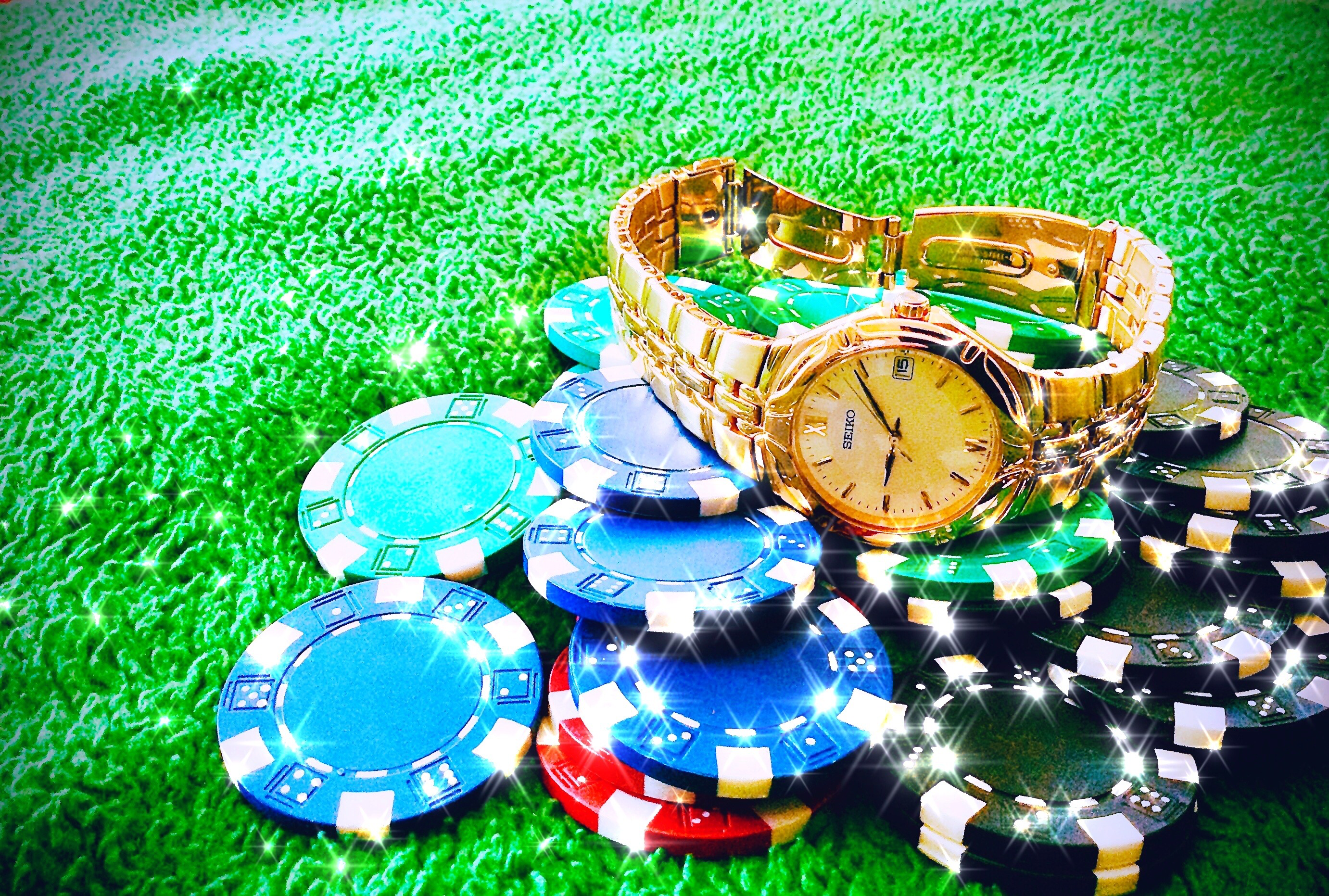 Dealing with the Devil
1 Timothy 6:6-11
[Speaker Notes: While this essay might seem somewhat surprising and even prophecy-like, when we think about it, the writer just puts new paint on old problems to make them fit the time.

Go ahead and mark your Bible at 1 Timothy chapter 6 and we’ll be visiting that shortly.

Our society is about to take yet another downward turn with our nations governments decisions to legalize the things that can only cause grief for those who participate and all of it is revenue rich for those who are willing to take from those who are desperate and have a lack of self control.]
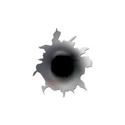 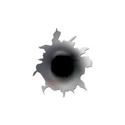 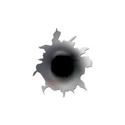 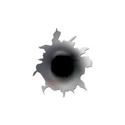 Gambling – the effort to quickly increase your income by putting your confidence in luck rather than entrusting your life to God’s sovereignty
Gamblers
Struggle with greed
Enticed by covetousness
Note:   Compulsive gambling increases by 450% when legalized gambling moves into an area and within 50 miles of a casino that number roughly doubles!
[Speaker Notes: Gambling is a win-lose situation.
Someone has to lose money in order for someone else to win.

Gamblers have have very little to no input in determining or even influencing the outcome.]
The Progressive Steps of Gambling

Social
Professional 
Compulsive
Pathological
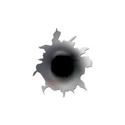 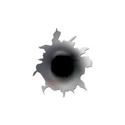 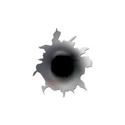 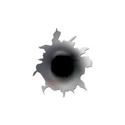 Pete Rose – “It ain’t about the money!”
Note:   Slavery is Satan’s goal and every compulsive gambler affects the lives of 10-17 family members, friends, and co-workers.
[Speaker Notes: Social-  gambling revolves around creating and maintaining friendships .
Betting has not become habitual or addictive.

Professional – has become  both a way of life and a source of income.
Strong self-control os required to avoid financial ruin.

Compulsive – uncontrollable urge to gamble despite the negative toll
The progressive addiction can be reversed if caught in time.

Pathological – impulse control disorder

Increasingly larger wagers are necessary to produce the chemical release of dopamine “happy”.

Deception of others , failing worklife, lies and excuses abound.]
Reasons why people gamble on a regular basis:

Distraction from problems
Enchanting Atmosphere 
Exhilaration of the bet (risk)
Elevation of brain chemistry 
Fellow gambler camaraderie
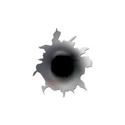 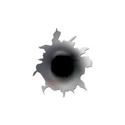 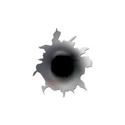 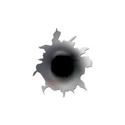 (ESV) 10 He who loves money will not be satisfied with money, nor he who loves wealth with his income; this also is vanity. 11 When goods increase, they increase who eat them, and what advantage has their owner but to see them with his eyes?                                      Ecclesiastes 5
75% of college students have gambled in the last 12 months.
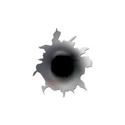 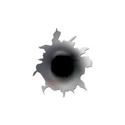 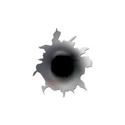 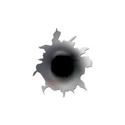 What gambling doesn’t promote:

Stewardship            James 1:17;  Luke 16:11;  1Cor 6:12-13

Contentment           Hebrews 13:5

A good example       2 Corinthians 6:14,17
[Speaker Notes: What does the Bible say about gambling?
While the Bible says very little about gambling, it does say how we’re to live and provide for our families, those in need, and to support the work.]
Suicide rates among problem gamblers are 15x higher than the general population (ages 20-74)
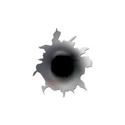 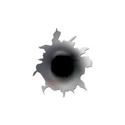 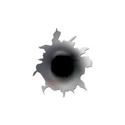 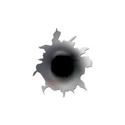 What gambling does promote:

Covetousness                                1Cor 5:10-11
The Love of Money                        Eccl 5:10   
Greed                                              Ephesians 5:1-3
Not loving our neighbor                 Matt 22:39;  Romans 13:10
Lust and licentiousness.               1 John 2:16;  2 Cor 12:20
Gambling disorder can trigger a host of emotional and physical symptoms and can cause life-altering events to occur.
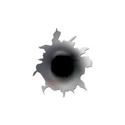 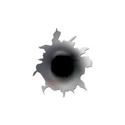 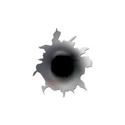 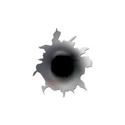 The Three Temptations By Satan

                                                        Matthew 4
Provisions    (Bread)


Protection         


Power
How Casinos use psychology to entice
1. Enticing Design
2. Lack of Clocks and Natural Light
3. Stimulating Lights and Sounds
4. Memorable Scents
5. Near-Misses
6. Familiar Concepts
7. Cashless Games
8. A Sense of Control
23% of Lottery players are at or below the $25k income level.
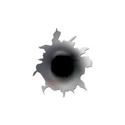 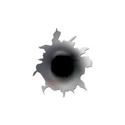 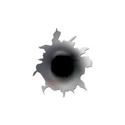 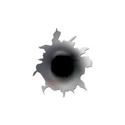 The Three Needs

 God provides:

 Security

Significance 

Love
Commercial gross gaming revenue in the U.S. topped 
$60 billion in 2022
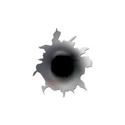 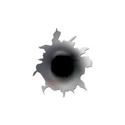 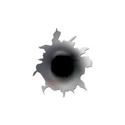 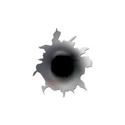 Income Authorization 

                                                      
By working for it.             2 Thessalonians 3:10


By selling land or trading  goods fairly.          Acts 4:34


From gifts shared by believers.                   Acts 4:34,35
1 Timothy 6:6-11

Six Facts and One Act
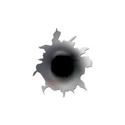 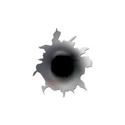 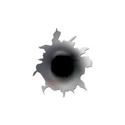 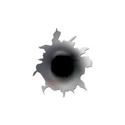 Fact #1                                                    (V.6)

         Great Gain = Godly Contentment
1 Timothy 6:6-11

Six Facts and One Act
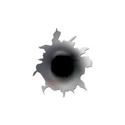 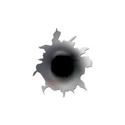 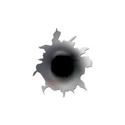 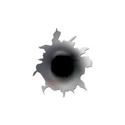 Fact #2                                                    (V.7)

  You will leave this world the same way you entered it.                 Empty Handed
1 Timothy 6:6-11

Six Facts and One Act
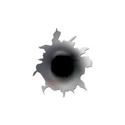 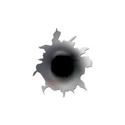 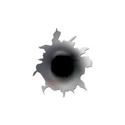 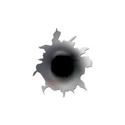 Fact #3                                                     (V.8)

         You can find true contentment
 by trusting in God’s provisions.
1 Timothy 6:6-11

Six Facts and One Act
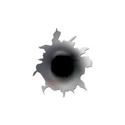 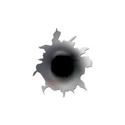 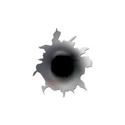 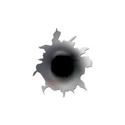 Fact #4                                                     (V.9)

The pursuit of wealth leads to bitter bondage and self destruction.
1 Timothy 6:6-11

Six Facts and One Act
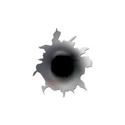 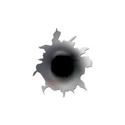 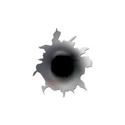 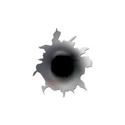 Fact #5                                                   (V.10)

The Love of money will lure you into committing many sins!
1 Timothy 6:6-11

Six Facts and One Act
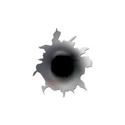 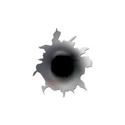 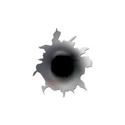 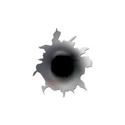 Fact #6                                                   (V.10)

The craving  for money will compromise your faith and cause you grief upon grief!
1 Timothy 6:6-11

Six Facts and One Act
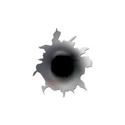 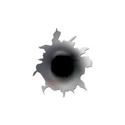 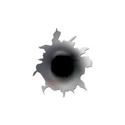 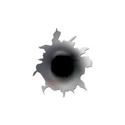 ACT                                                        (V.11)
PURSUE IMPERISHABLE WEALTH!
23% of Lottery players are at or below the $25k income level.
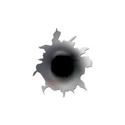 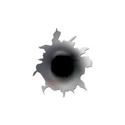 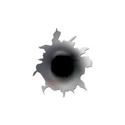 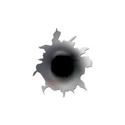 The Way Out

Negative
          “I must quit gambling!”
          “I will stop thinking about gambling!”

Positive

A New Purpose          Romans 8:29
A New Priority            Romans 12:2
A New Plan                Philippians 4:13
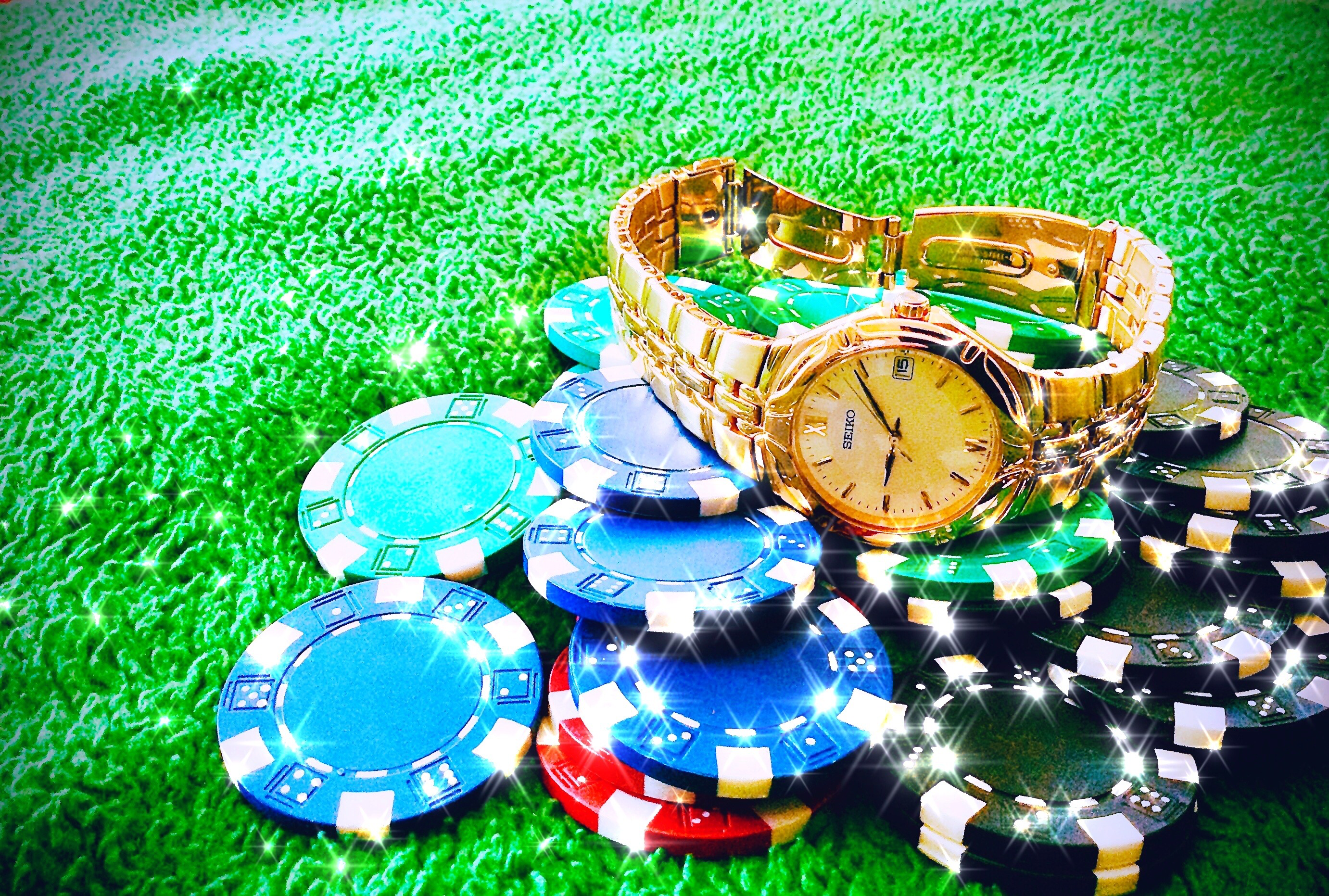 Dealing with the Devil
1 Timothy 6:6-11